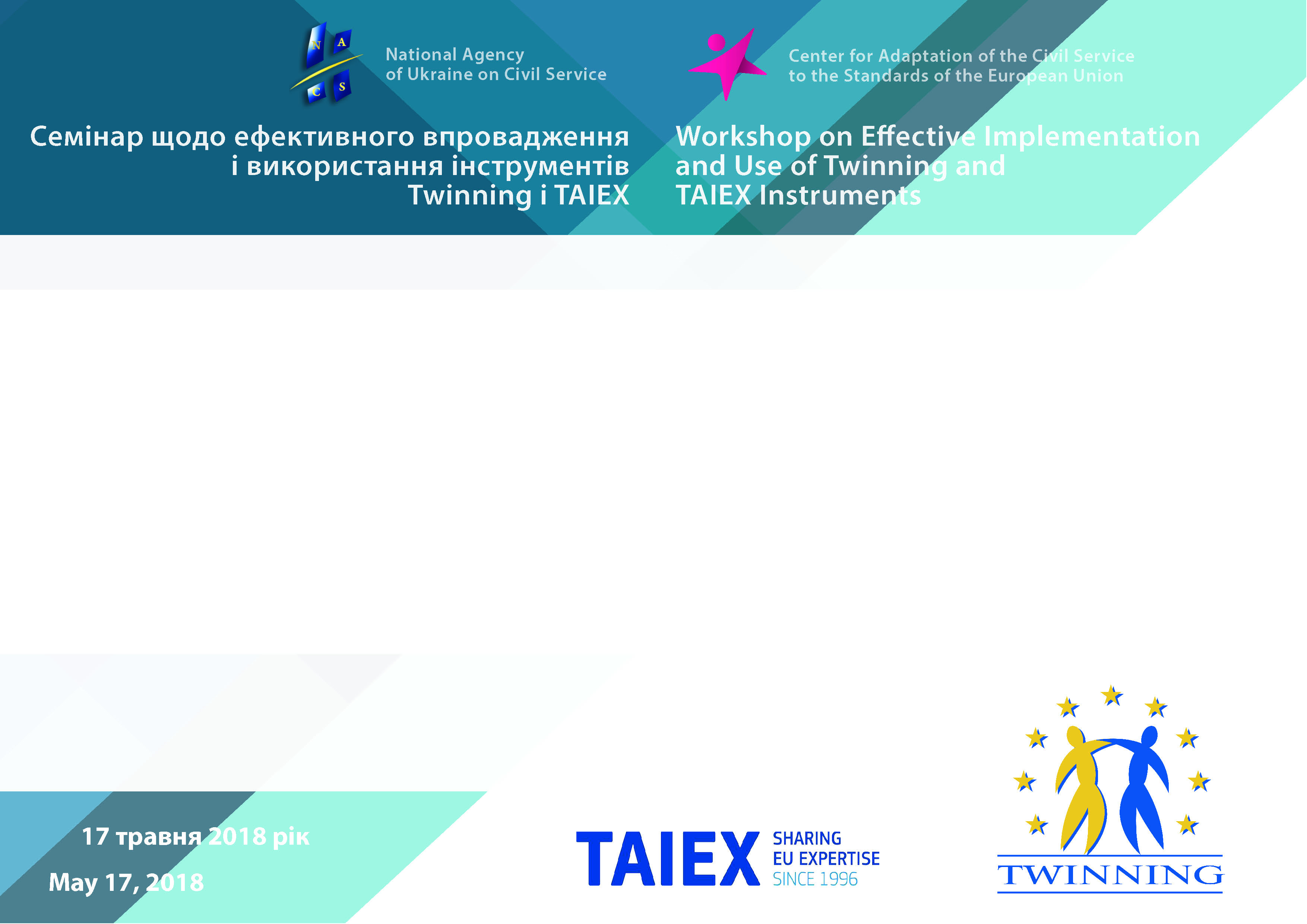 Experience of European Institution Building Instruments Twinning, TAIEX Implementation and SIGMA Programme Realization in Ukraine
Maryna Kanavets, 
Director of the Center for Adaptation of the Civil Service to the Standards of the European Union/
Director of the PAO
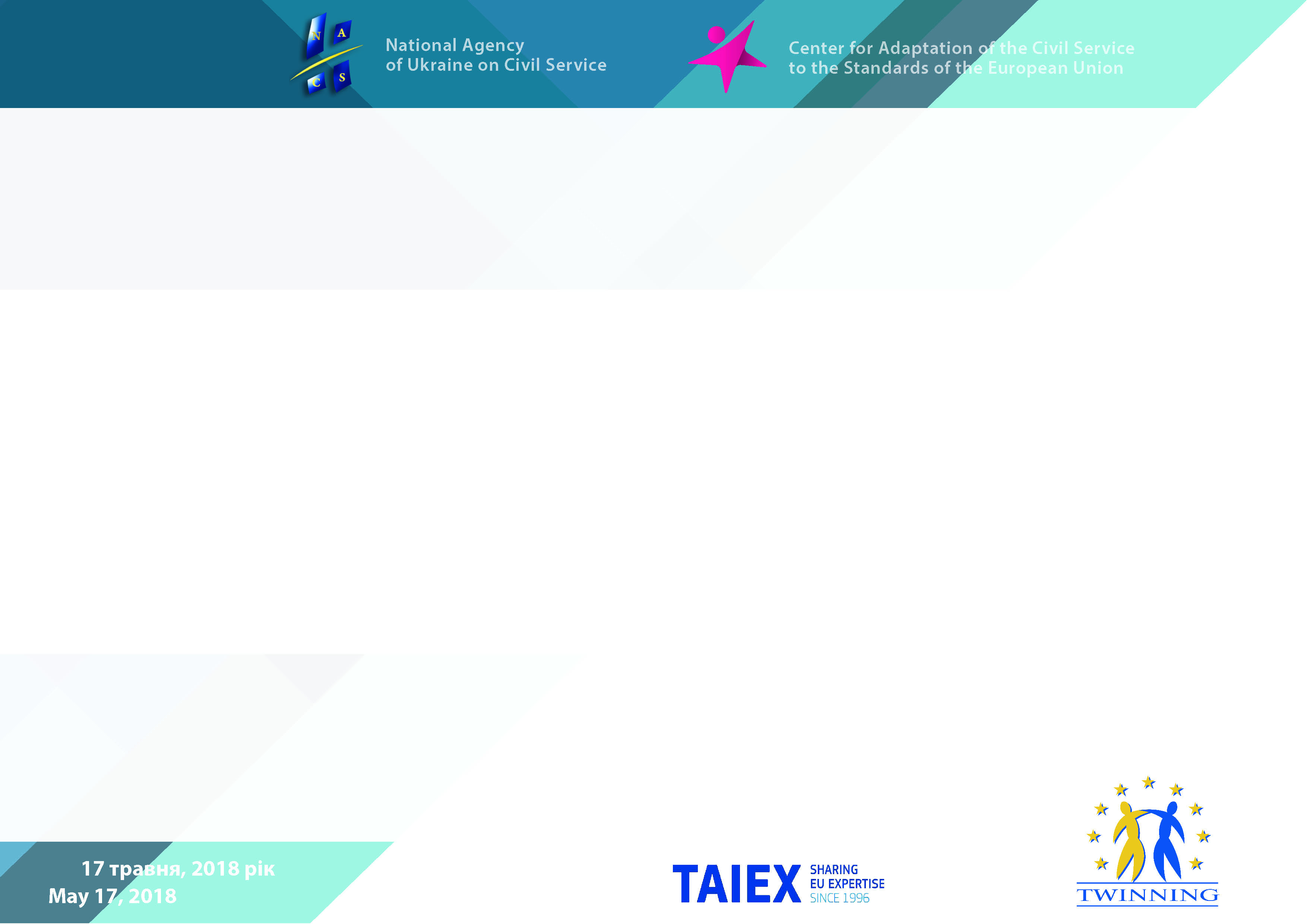 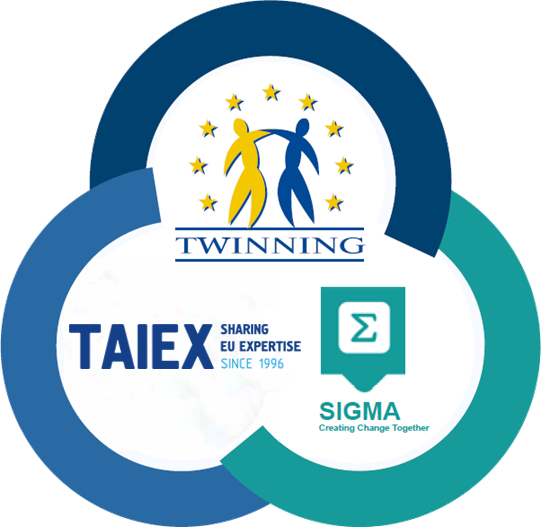 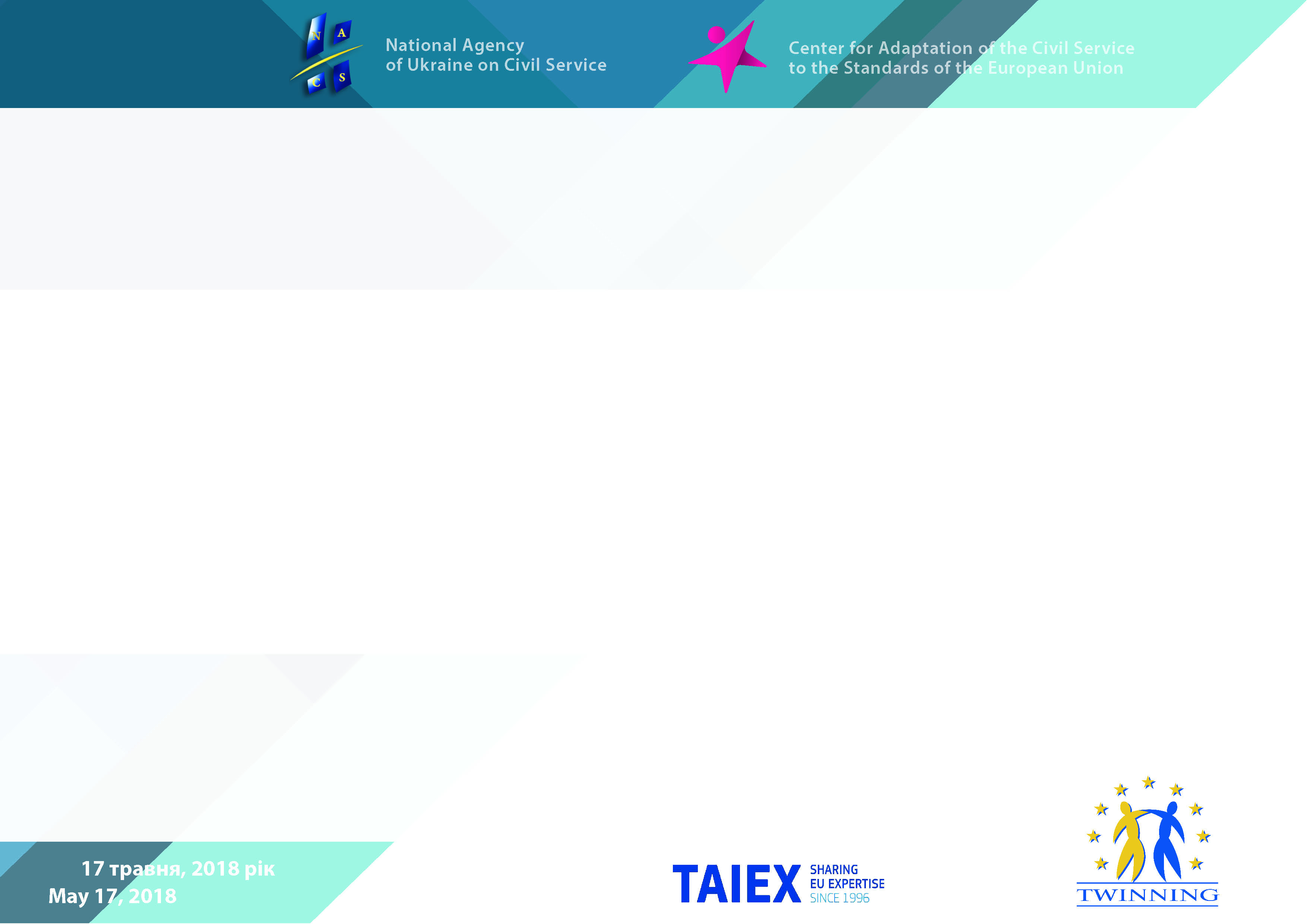 Dynamics of Twinning Projects
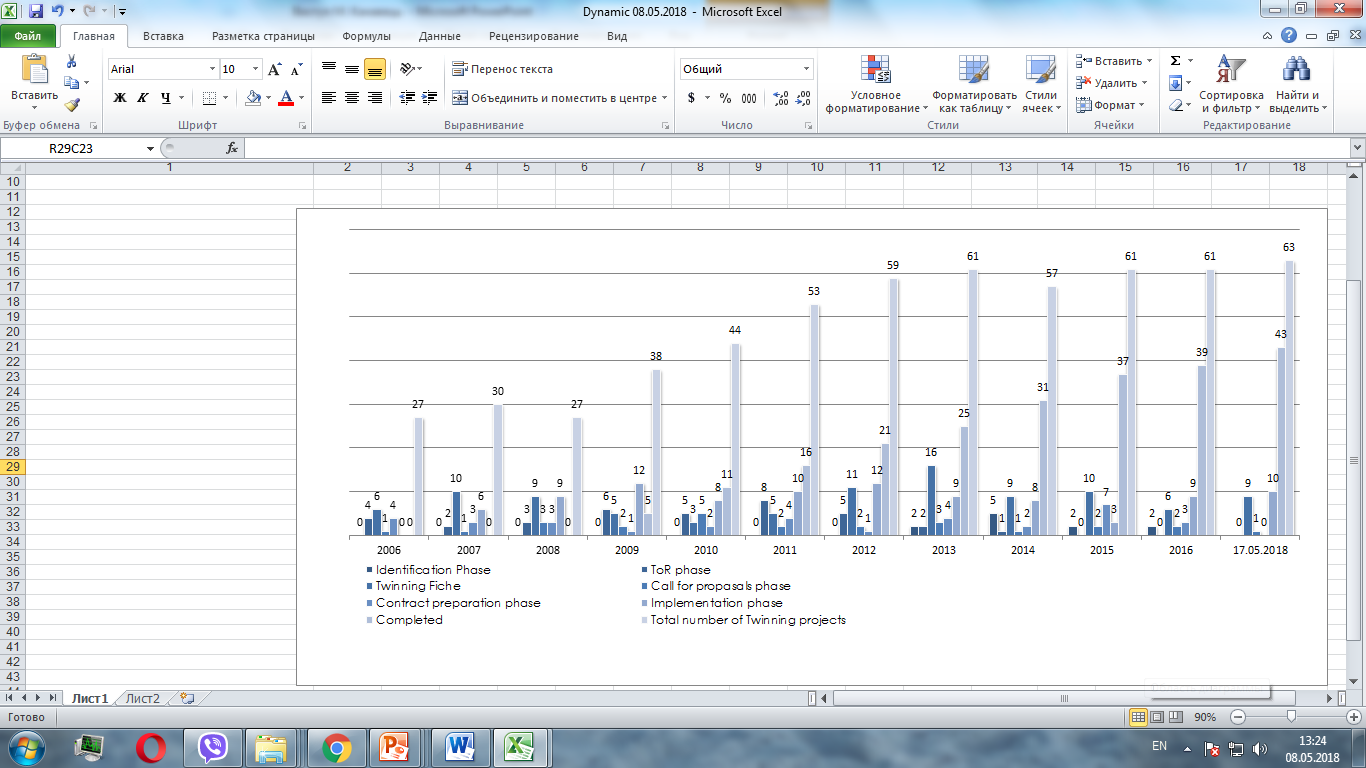 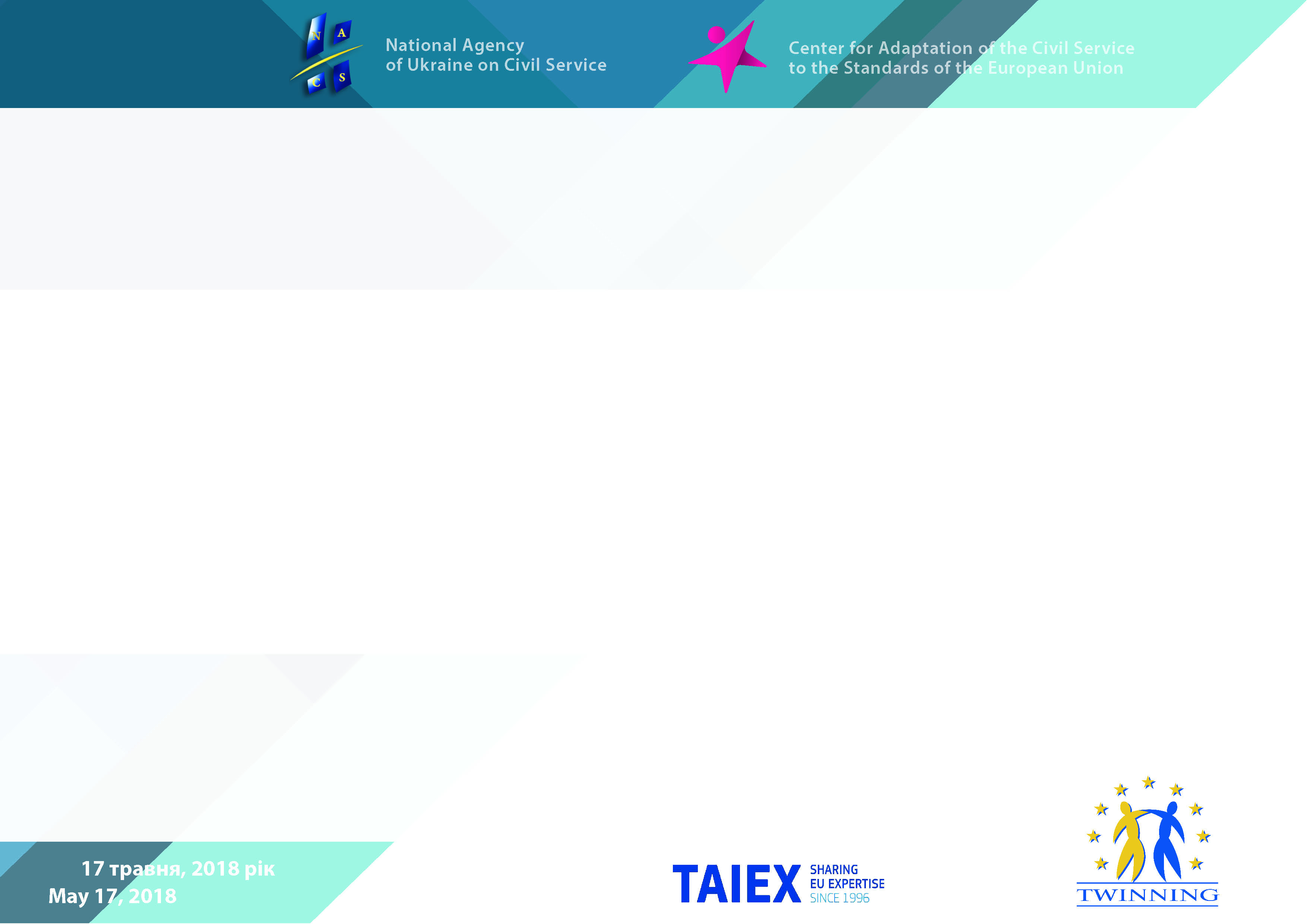 Twinning Projects Work Plan
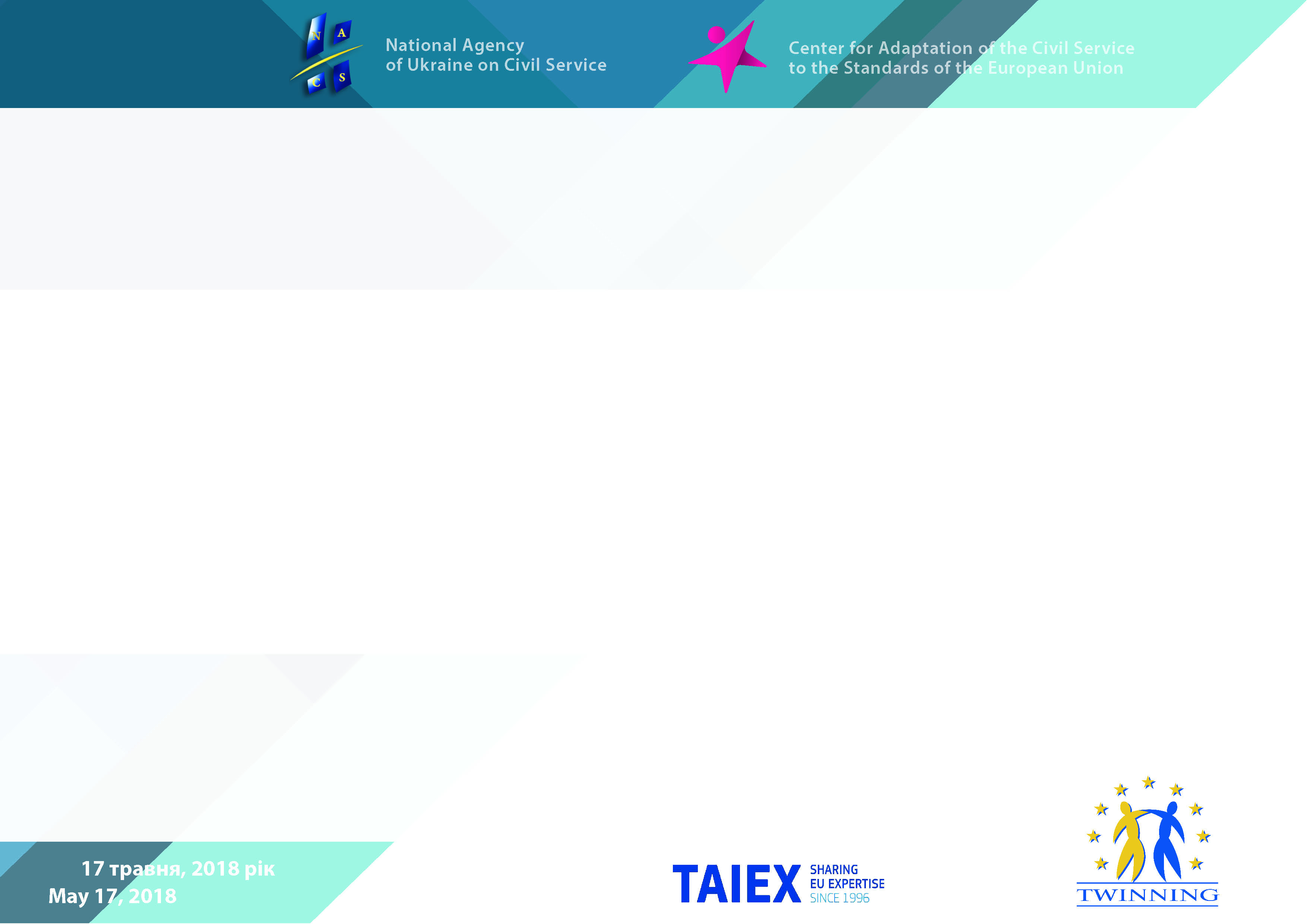 Areas of Twinning Involvement
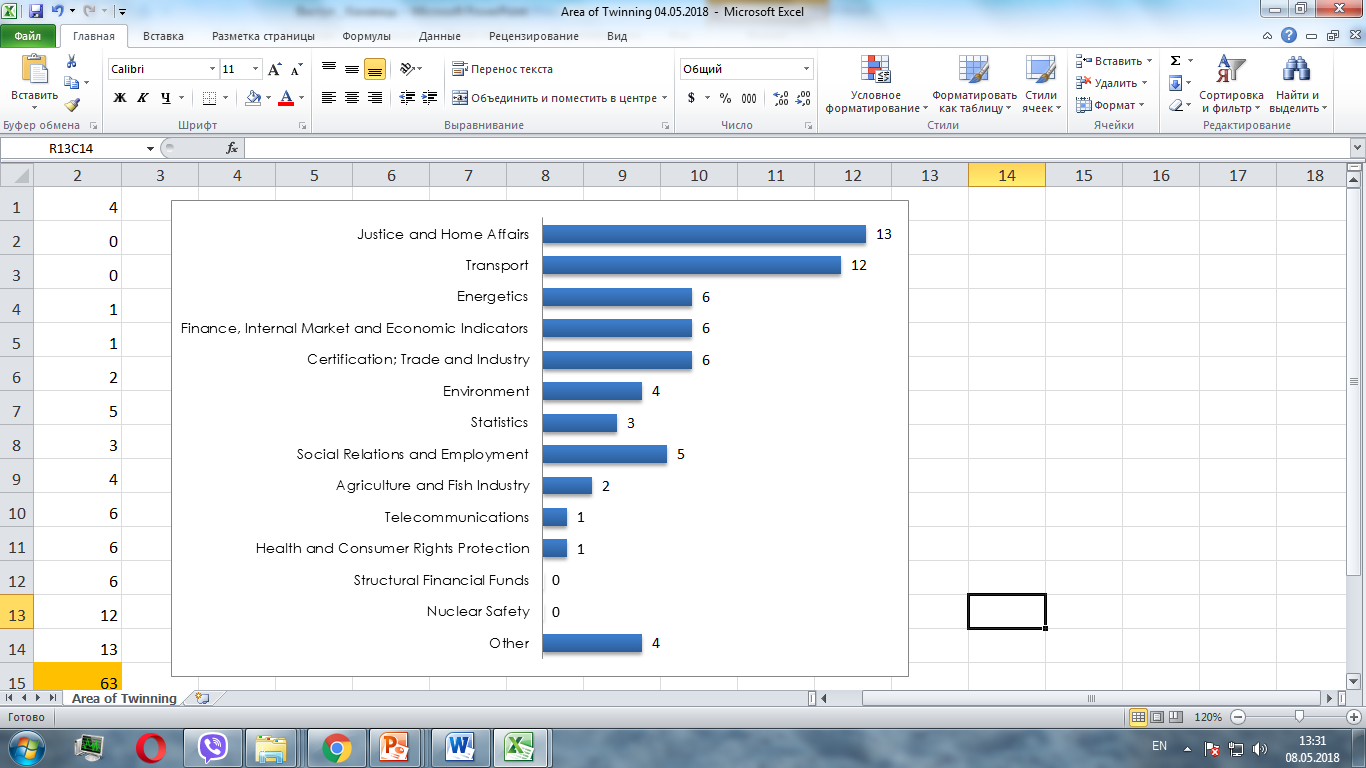 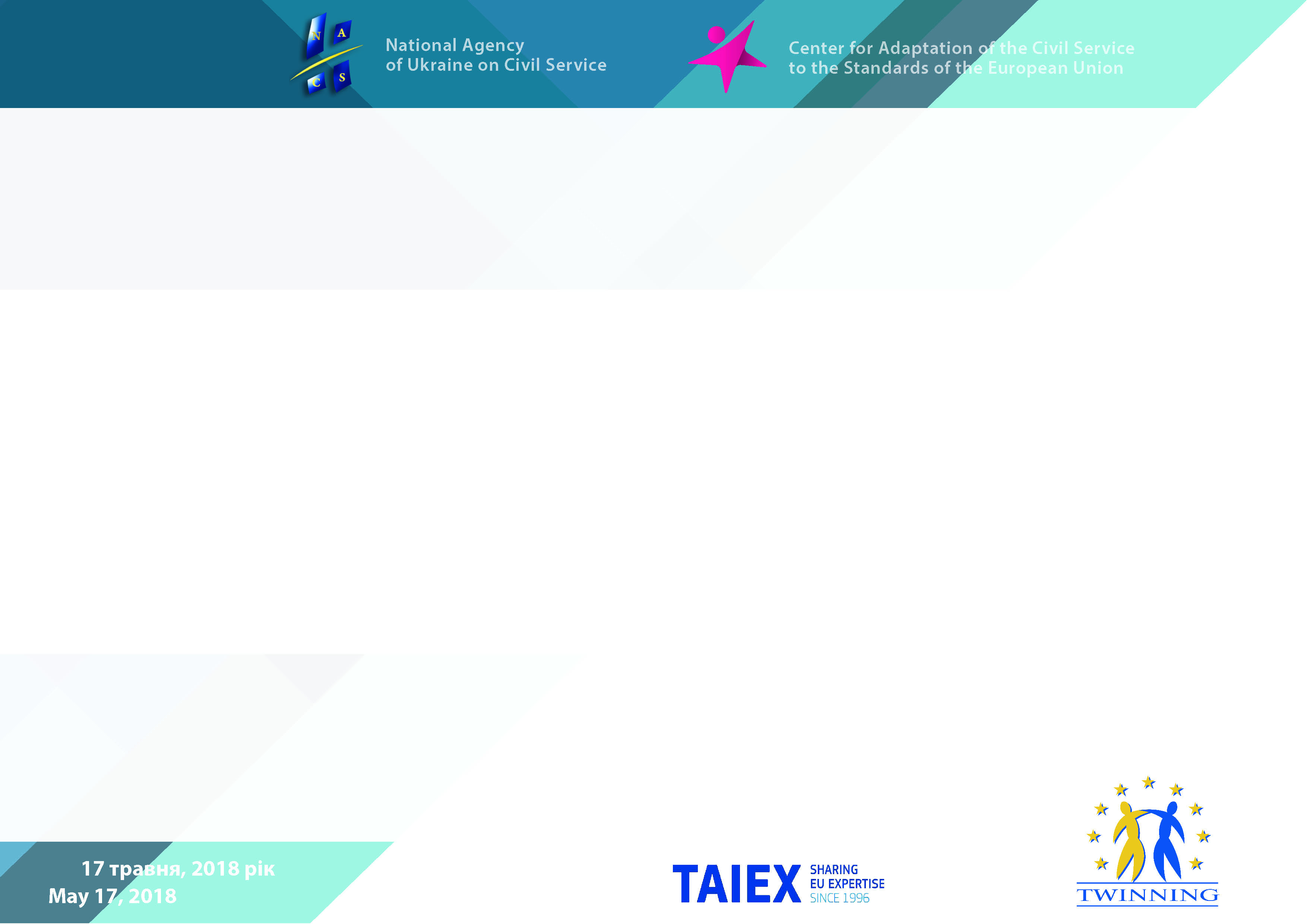 TAIEX Activities per Types of Events
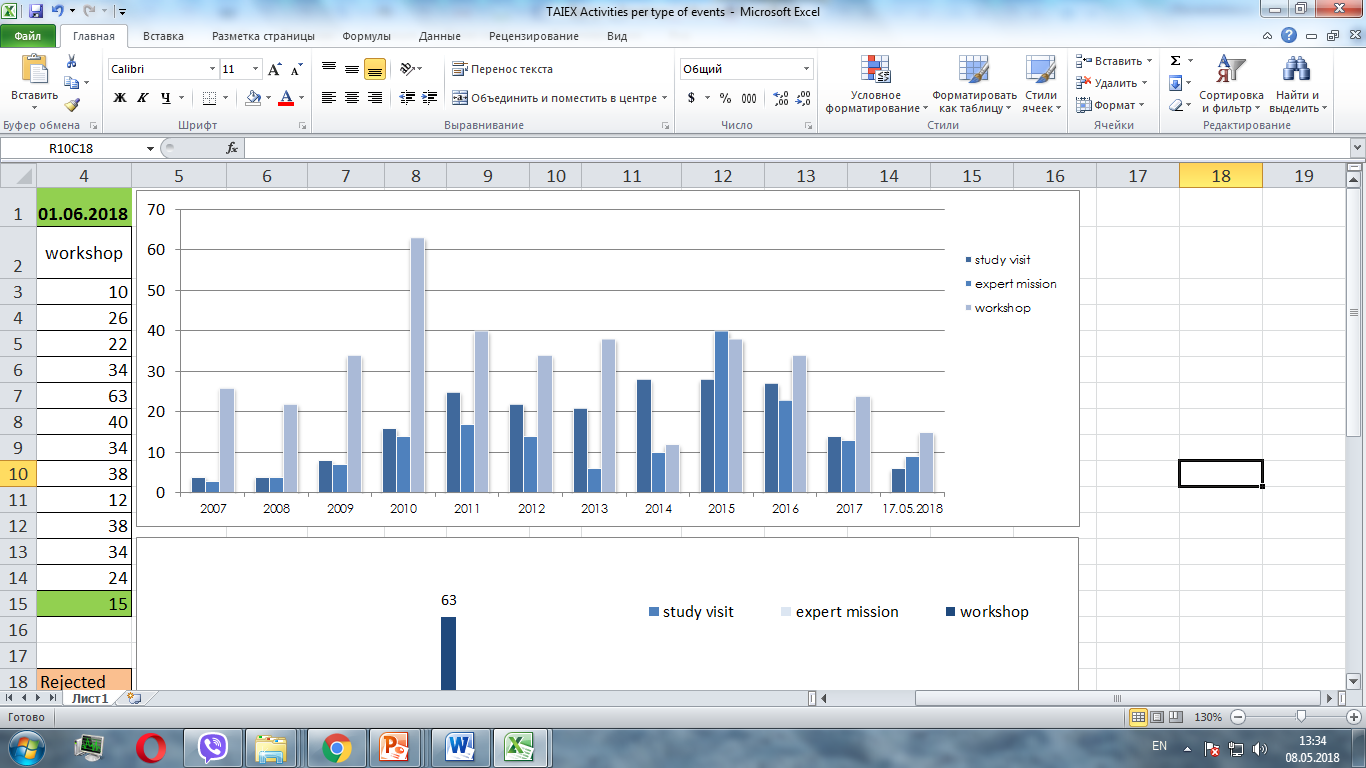 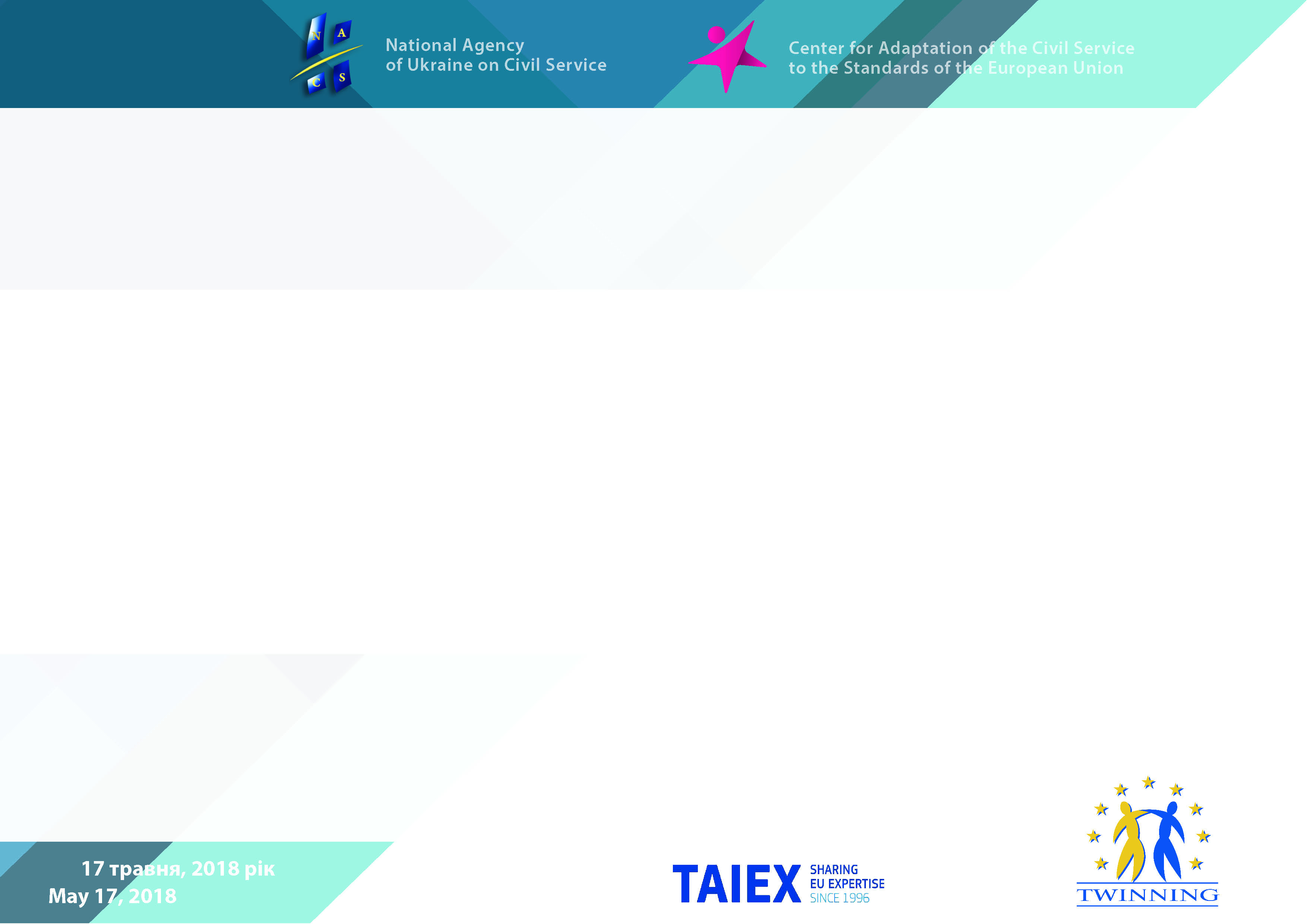 Initiators of TAIEX Activities
Events initiated by the Ukrainian government authorities
Events initiated by the European Commission
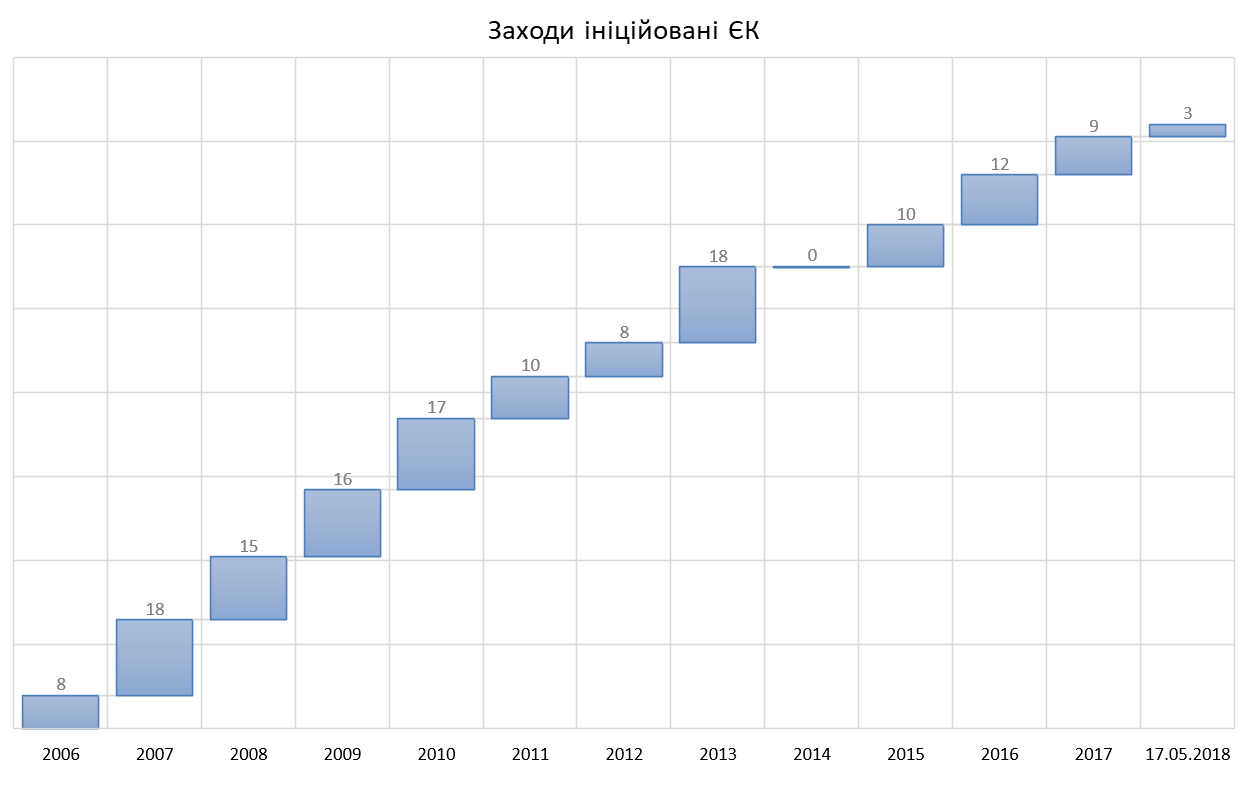 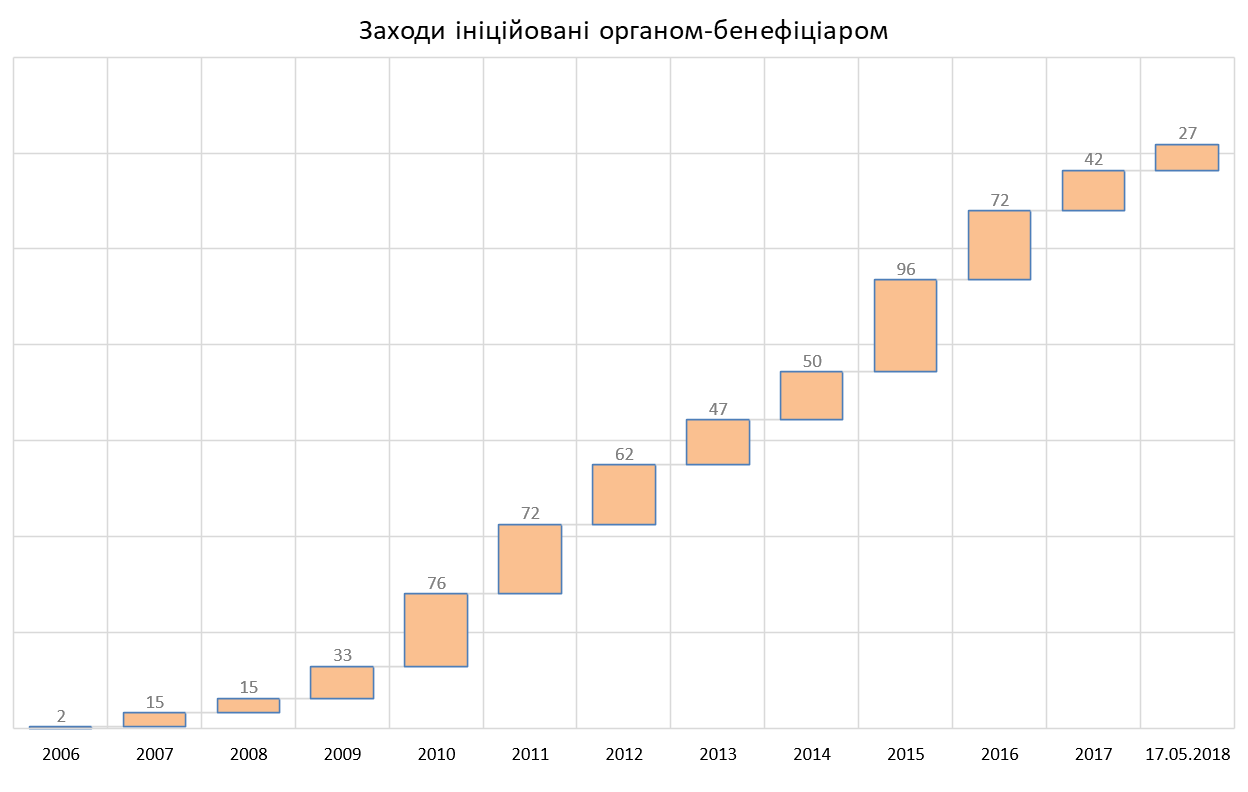 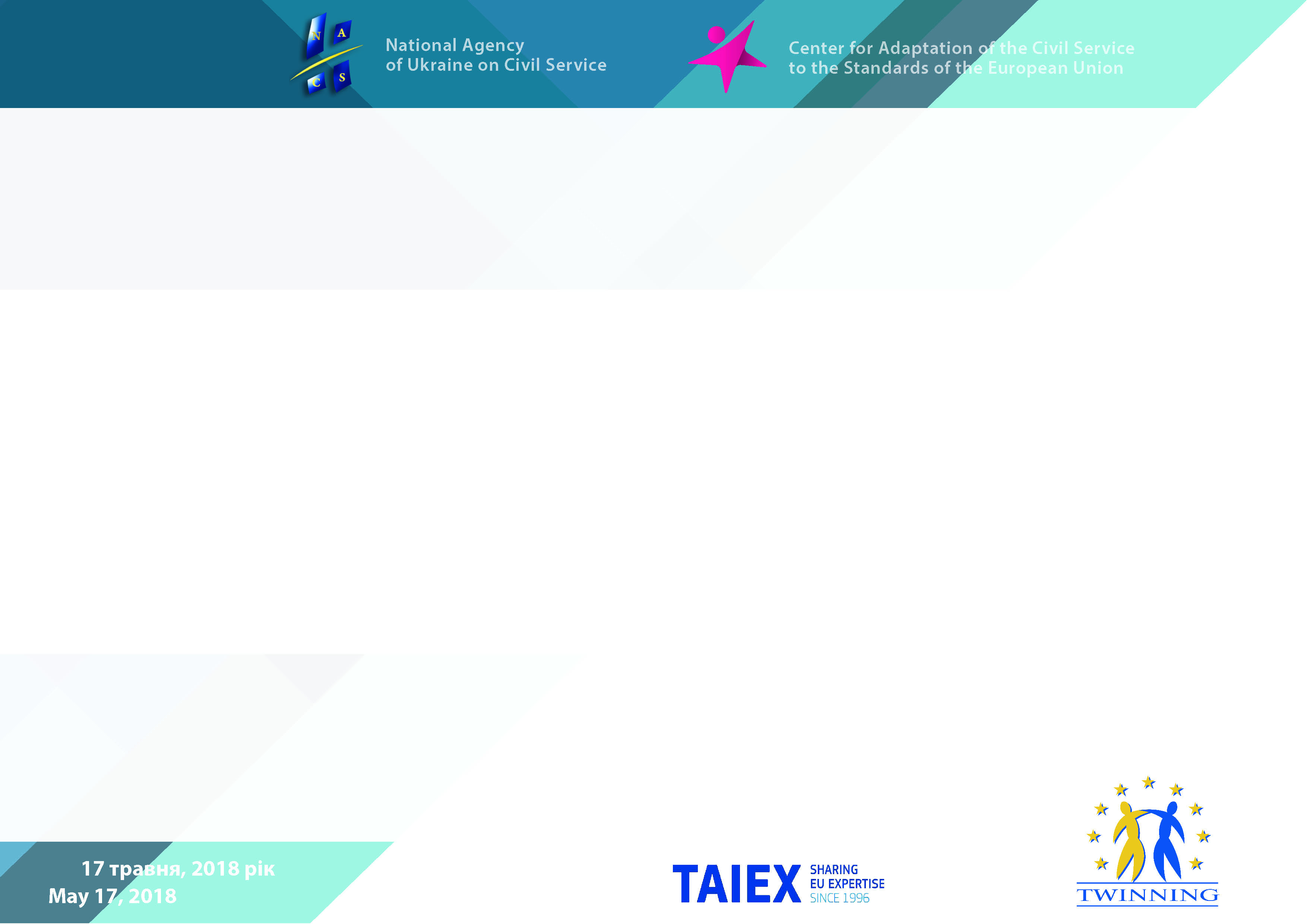 TAIEX Activities per Sector
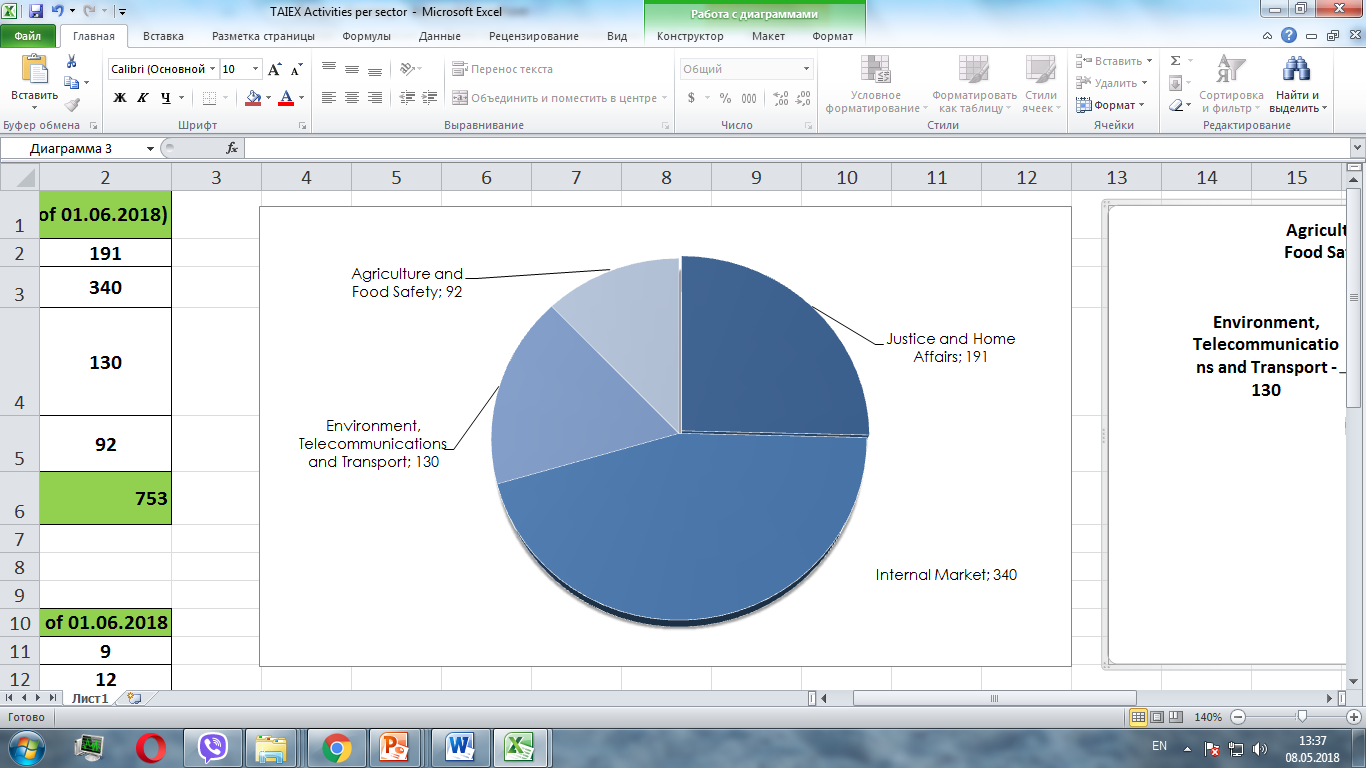 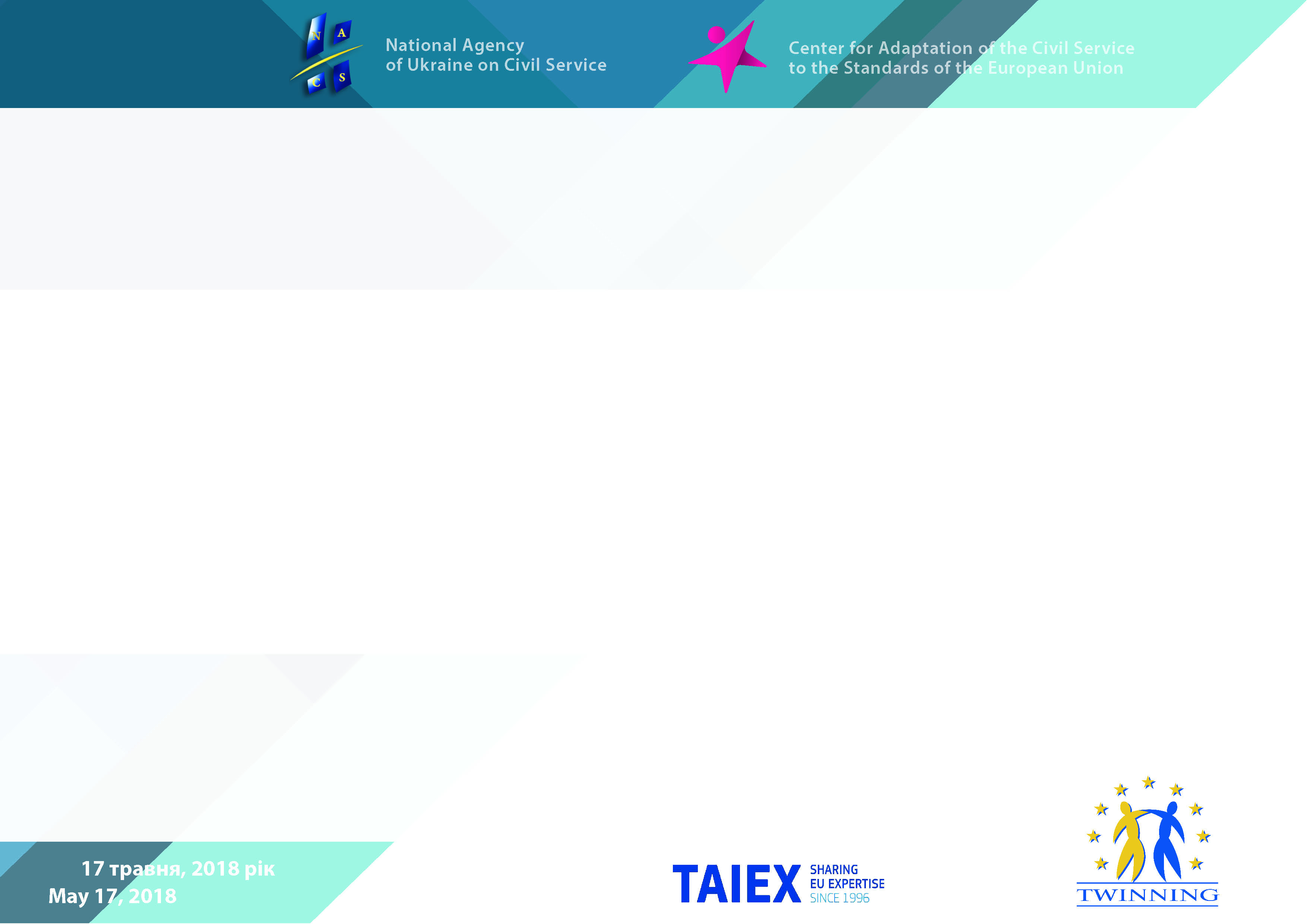 Cooperation with SIGMA Programme
OECD/SIGMA Programme Fact Checking Mission on Assessment on Public Administration in Ukraine (25 April, 2018)

OECD/SIGMA Programme Fact-Finding Mission on Assessment on Public Administration in Ukraine (19–22 February, 2018)
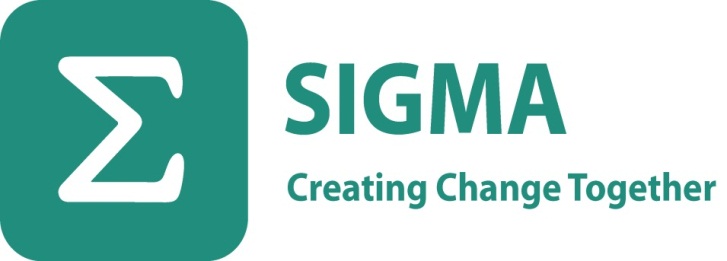 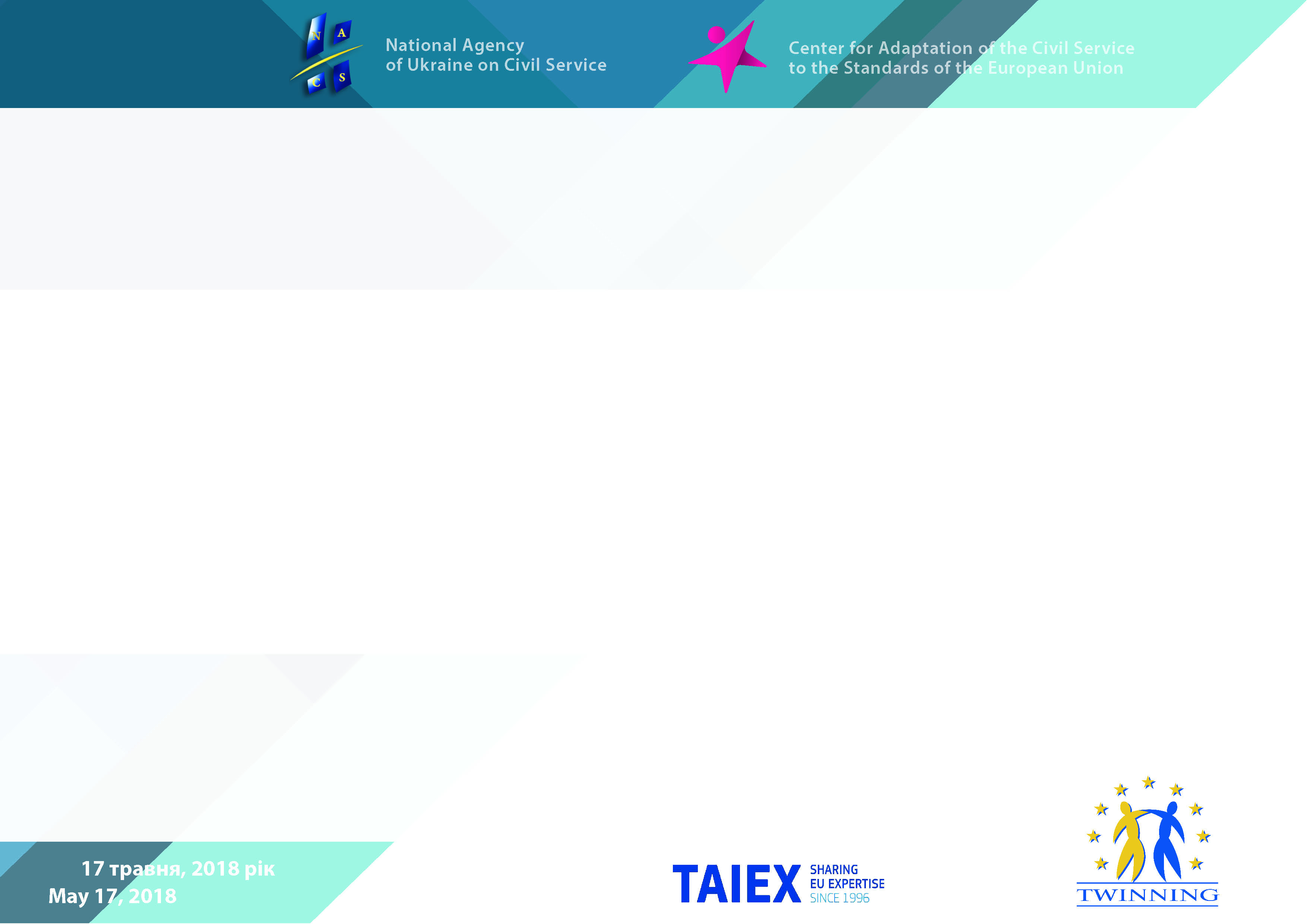 Official Web-Site of the Center
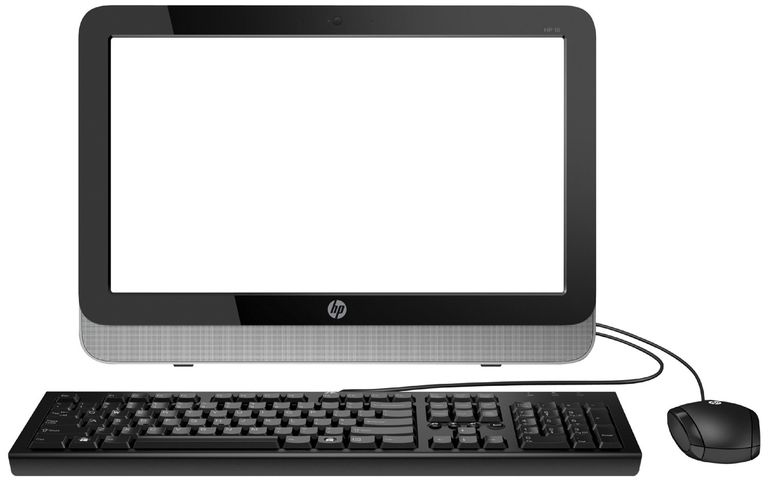 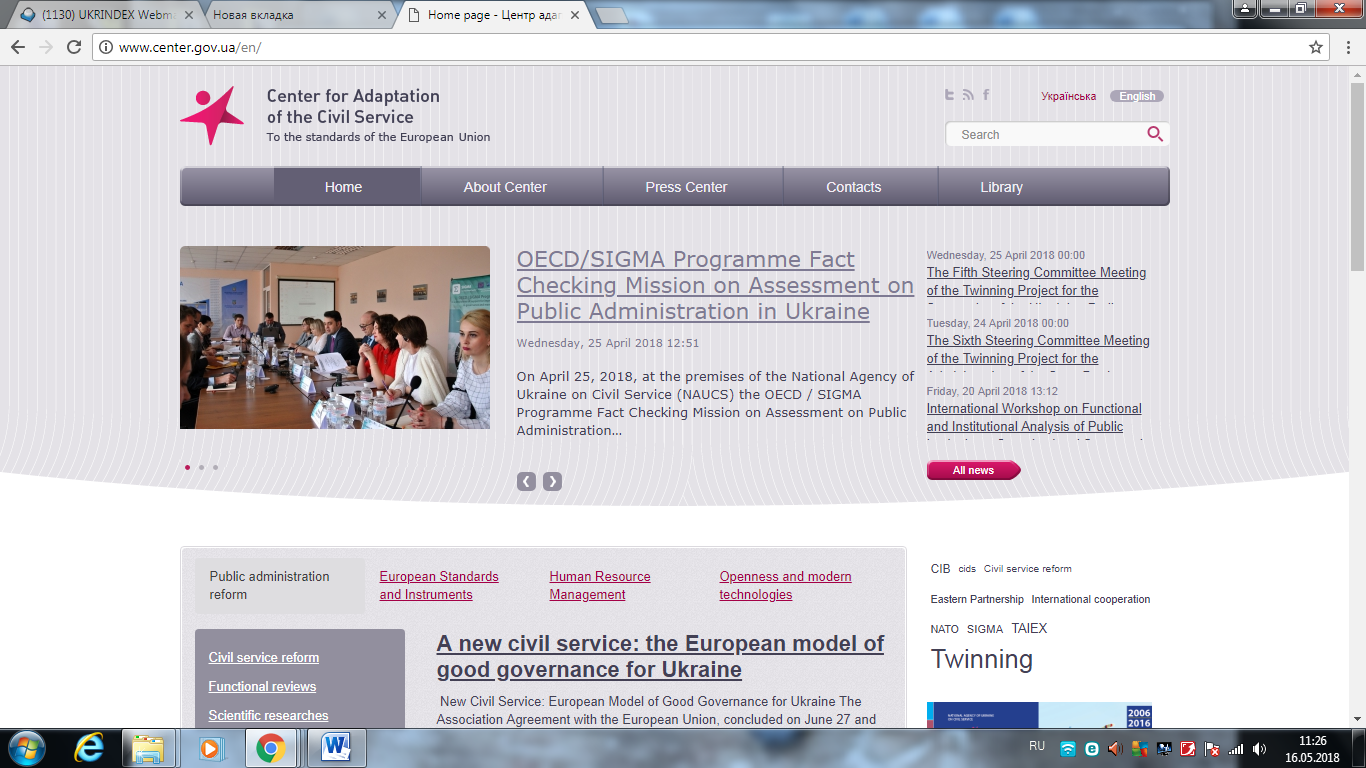 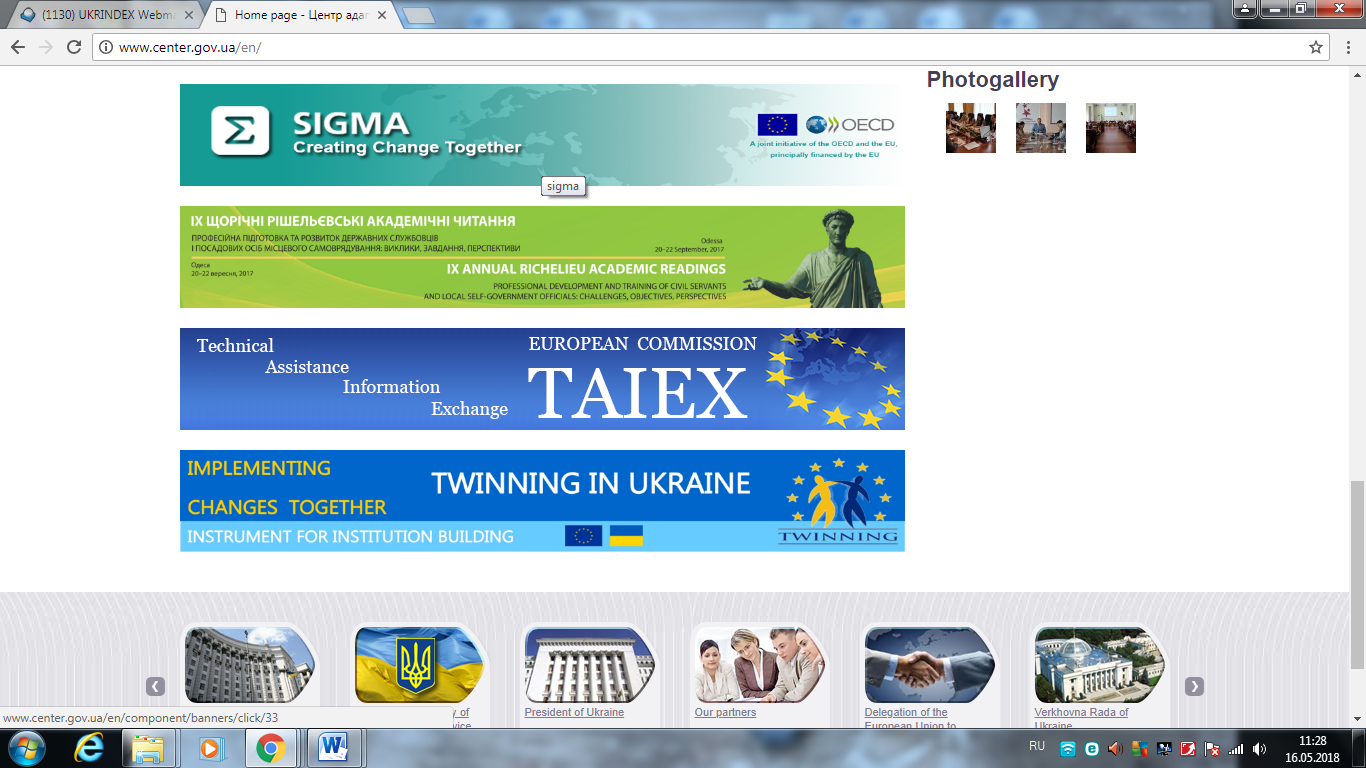 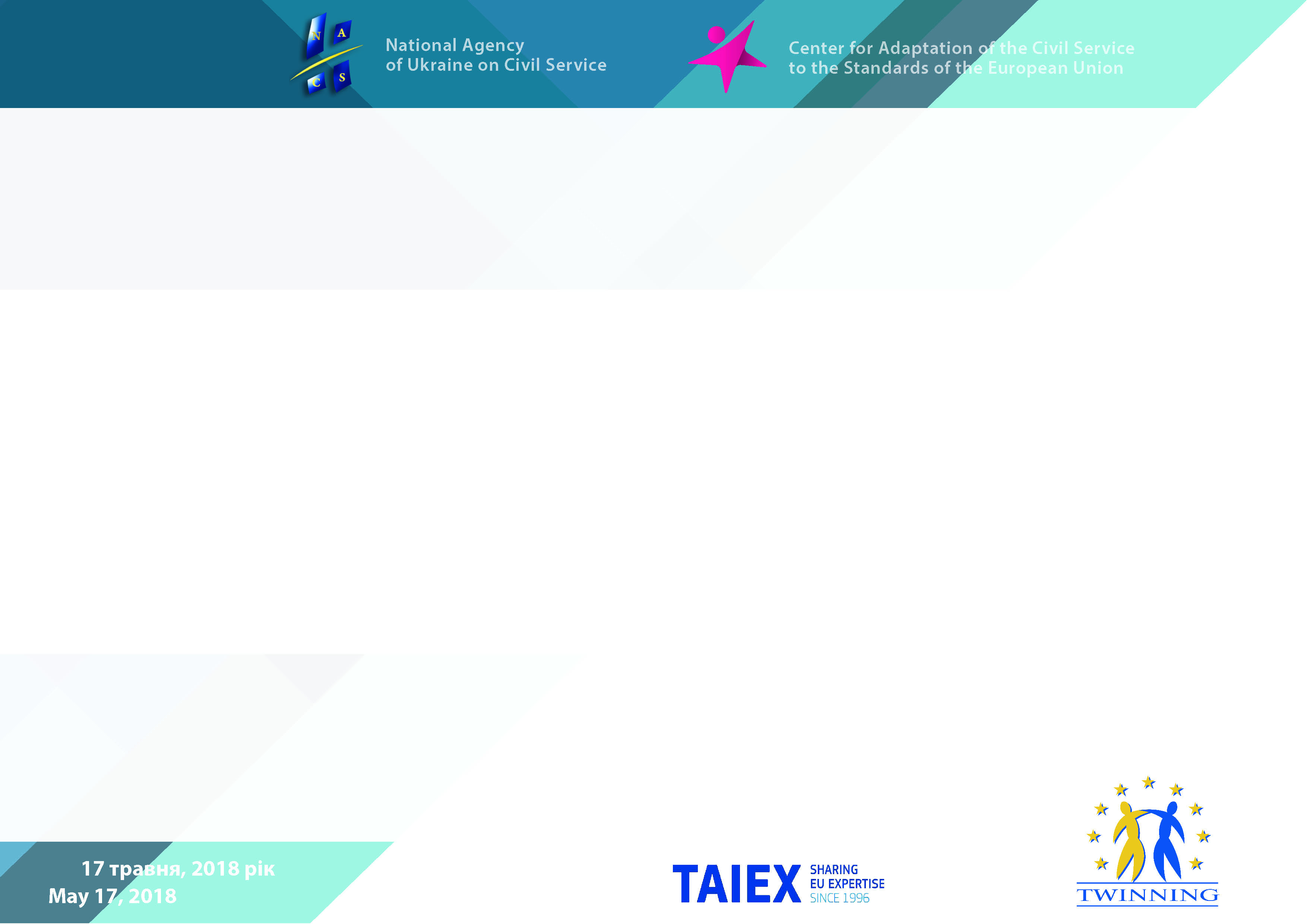 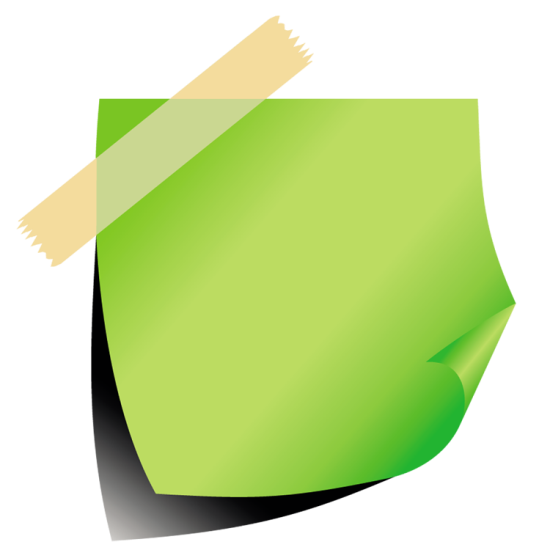 Center for Adaptation of the Civil Service to the Standards of the European Union
tel./faxс: (044) 278-36-44
pao@center.gov.ua
taiex@center.gov.ua
www.center.gov.ua